Alkyny – charakteristika a vlastnosti.
VY_32_INOVACE_13_2_7
Ing. Jan Voříšek
Alkyny jsou uhlovodíky, které ve své molekule obsahují trojnou vazbu mezi atomy uhlíku.
 
                          -C    C-

Trojná vazba je tvořena jednou σ-vazbou a dvěma  π-vazbami. 
Vazby π leží v rovinách vzájemně na sebe kolmých a vytvářejí kolem vazby σ souvislý obal.
Trojná vazba je nejkratší a nejsilnější vazba mezi atomy uhlíku.
   (Délka vazby je 120 pm a energie je asi 835 kJ/mol).
Obr.1: Trojná vazba v ethynu.
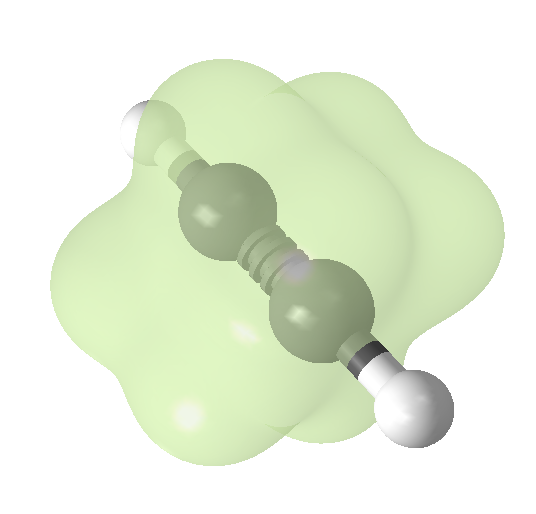 Alkyny tvoří homologickou řadu a jejich obecný vzorec je:

                                CnH2n-2

Názvy alkynů se tvoří od kmenu přidáním sufixu:

                                 -yn

(Dříve se používalo zakončení –in, se kterým se můžete v literatuře setkat.)

Názvy uhlovodíkových zbytků mají zakončení :

                                -ynyl
Příklady vzorců:

CH    CH        ethyn (acetylen)

CH    C-CH3  propyn 

CH3-C    C-CH2-CH2    pent-2-yn

CH    C-CH-CH2-C    CH
               CH3
   3-methylhexa-1,5-diyn
K zamyšlení:
Zkuste porovnat reaktivitu alkynů s alkany a alkeny.
 Jak to bude s teplotou tání a varu?
Záleží na poloze trojné vazby v řetězci uhlovodíku?
Fyzikálními vlastnostmi se alkyny podobají alkenům, mají však vyšší body varu i tání než alkany nebo alkeny se stejným počtem uhlíků.

Bod varu i tání ovlivňuje i poloha trojné vazby v molekule: 

CH   C CH2CH3   teplota tání = -122,5 oC
CH3C   CCH3      teplota tání =  -24,0 oC
Chemické vlastnosti alkynů se od vlastností alkenů poněkud liší a většinu reakcí alkynů je třeba katalyzovat, protože reaktivita alkynů vůči elektrofilům je nižší.
Zdroj informací: 

 McMURRY, John.  Organická chemie. Vydání první. Vydalo Vysoké učení technické v Brně – nakl. VUTIUM, Brno, 2007. Počet stran 1260. ISBN 978-80-214-3291-8 (VUT v Brně).
VACÍK, Jiří. Přehled středoškolské chemie. Třetí doplněné vydání. Vydalo SPN-pedagogické nakladatelství, a.s., Praha, 1996. Počet stran 368. ISBN 80-85937-08-5.
HONZA, Jaroslav, MAREČEK, Aleš. Chemie pro čtyřletá gymnázia. 2.díl. Druhé přepracované vydání. Vydalo Nakladatelství Olomouc, 1998. Počet stran 232. ISBN 80-7182-056-3.
Obr.1: Trojná vazba v ethynu. http://cs.wikipedia.org/wiki/Soubor:Acetylene_3D.png
Staženo: 22.4.2012
Metodické pokyny
Téma  sady: 		Studium uhlovodíků
Vzdělávací oblast: 	Člověk a příroda
Vzdělávací obor:		Chemie
Tematický okruh:		Organická chemie
 
Autor:	    		 Ing. Jan Voříšek
Rok vytvoření materiálu: 	2012
Název materiálu: 		Alkyny – charakteristika a vlastnosti.	
Jazyk:			čeština
Očekávaný výstup:	Žák charakterizuje fyzikální a chemické vlastnosti alkynů a porovná je s alkany a alkeny.
Klíčová slova:                         organická chemie, alkyny, fyzikální vlastnosti alkynů, chemické vlastnosti alkynů.       
Druh učebního materiálu:	prezentace s aktivizací žáka
Cílová skupina:		žák
Stupeň a typ vzdělávání:	gymnaziální vzdělávání
Typická věková skupina:	16 -19 let
 
Pokyny pro práci s materiálem: Prezentace je využitelná jako výklad učiva na dané téma. V materiálu jsou  začleněny otázky, které aktivizují žáky a umožňují žákům zamyšlení nad jednotlivými body tématu.